Music Unit 2 L5
Pause Lesson - for review
Miss Al-Hanoush
‹#›
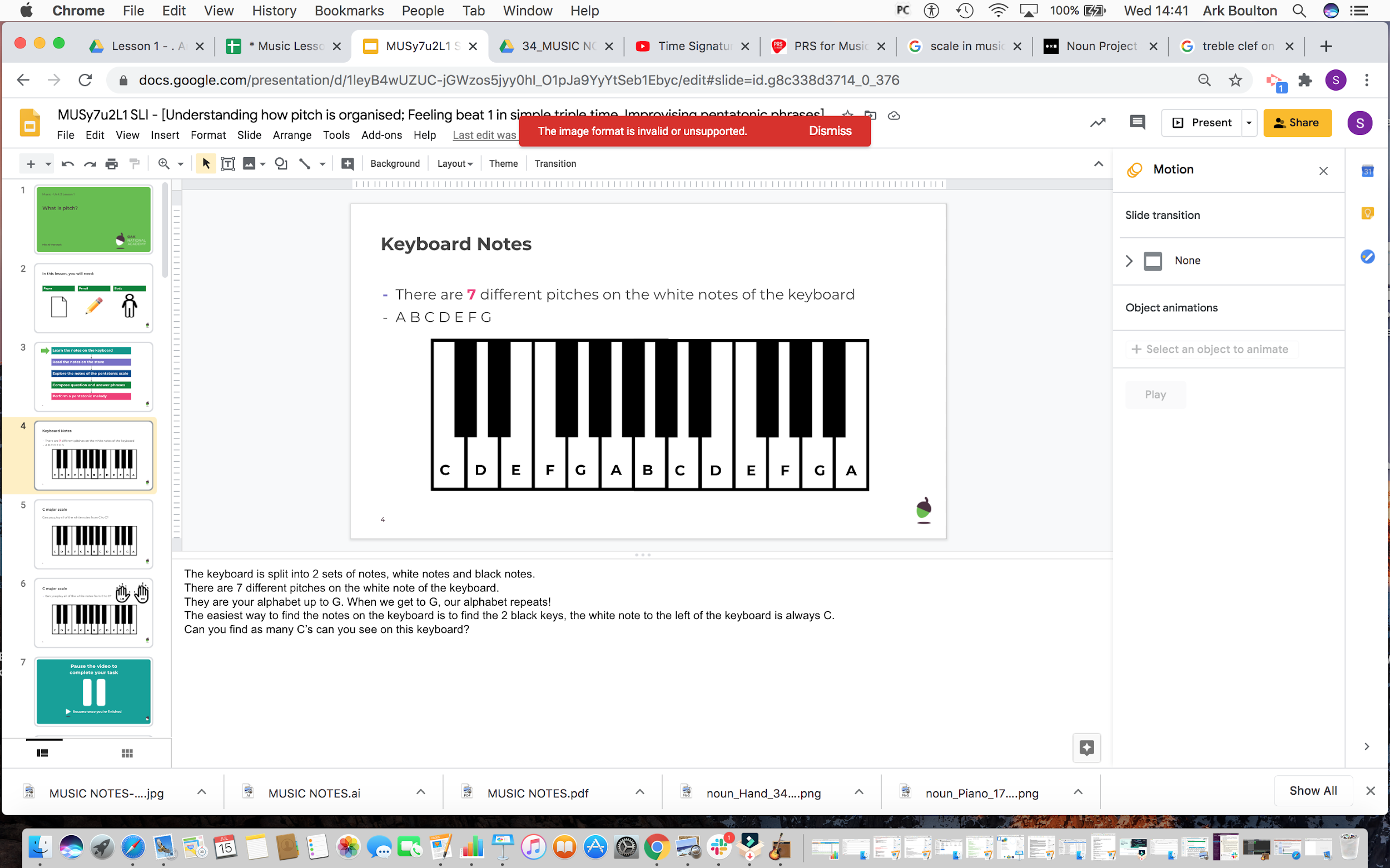 [The Noun Project] - [Joeleen Moy] - [Piano]
Amazing Grace
21    123
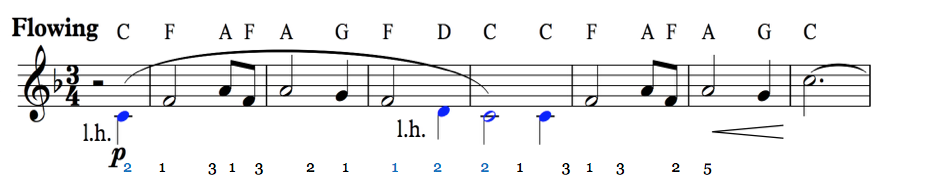 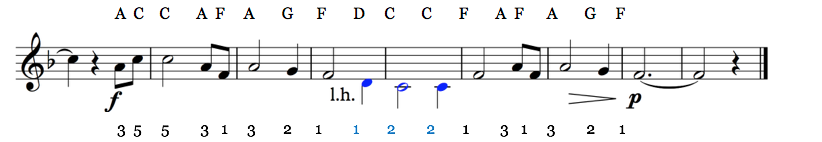 3 5   5    3 1  3    2   1    1   2     2    1    3 1  3    2   1
2    1     3 1   3      2   1      1     2     2    1     3  1   3     2    5
‹#›
[Speaker Notes: Here are the notes if you need them
Challenge - read from the notation, rather than the numbers.]
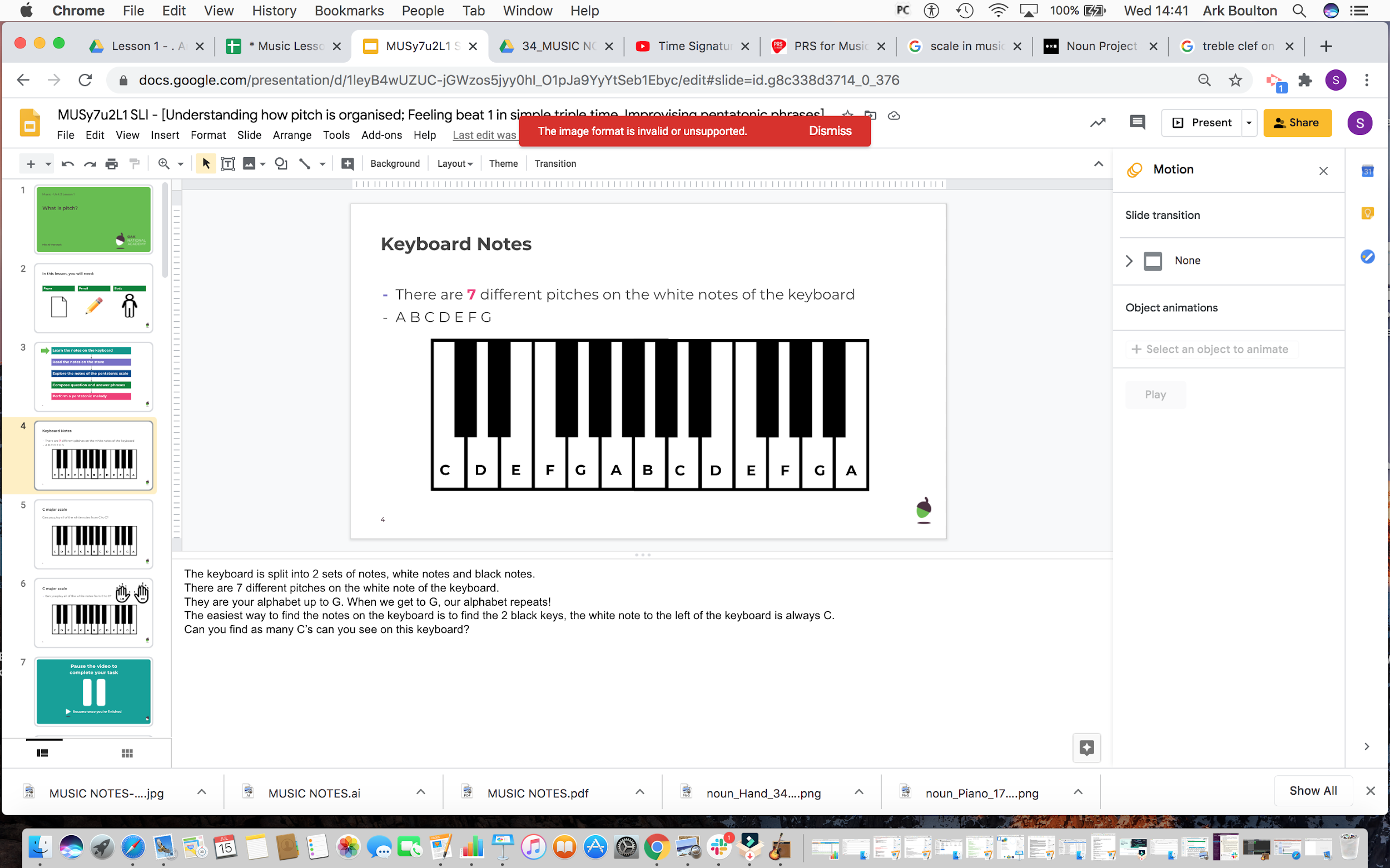 Amazing Grace
C    F     A F  A    G   F     D  C     C    F     A F  A     G  C
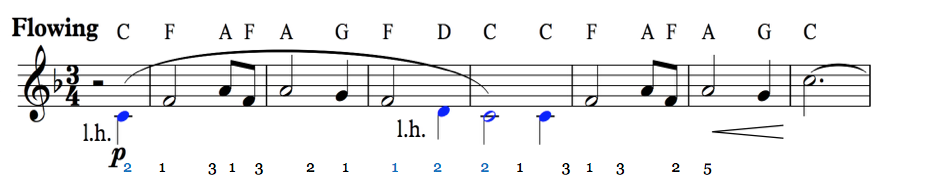 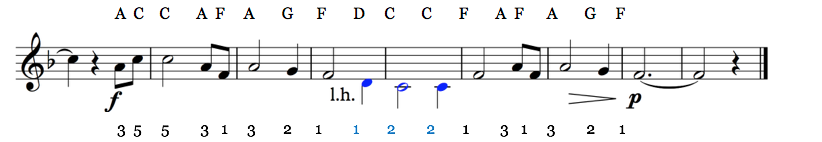 A C C  A F  A   G   F  D   C   C    F   A F  A   G F
‹#›
[Speaker Notes: Here are the notes if you need them
Challenge - read from the notation, rather than the numbers.]
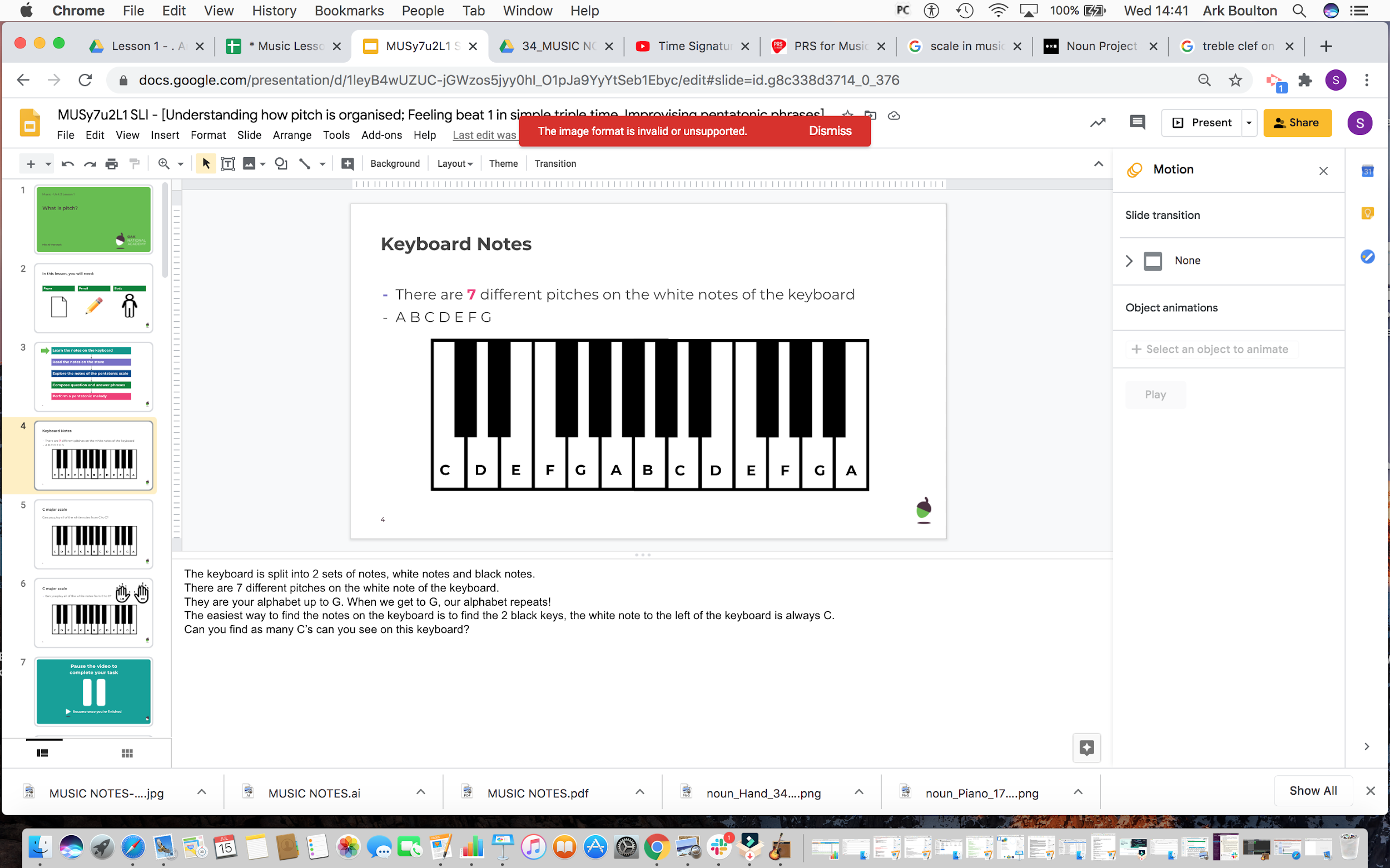 Amazing Grace
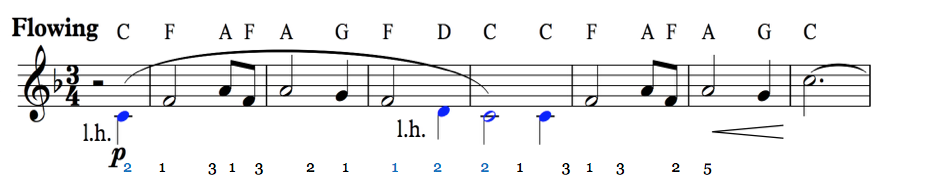 21    123
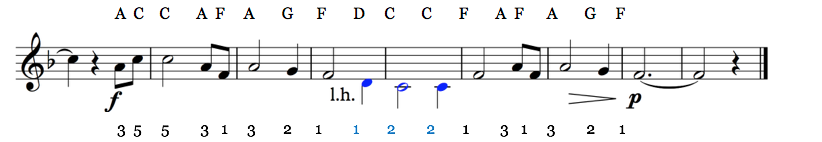 ‹#›
[Speaker Notes: This includes everything we have looked at throughout L1-5 of this unit.
Can you perform Amazing Grace using as many of the techniques we have talked about.
Don’t forget to add a LH part.
Create different contrasting phrases.
E.g. phrase 1 - staccato and quiet, phrase 2 forte and legato, phrase 3 staccato and forte, phrase 4 legato and quiet.
*Model?* - or let them find out for themselves?]